LA IMAGEN DEL CRUCIFICADO
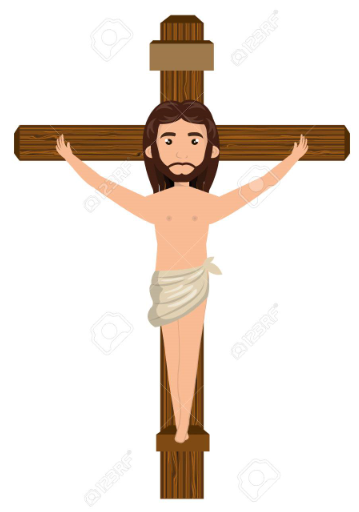 Raquel Domínguez León
EL CRUCIFICADO ROMÁNICO
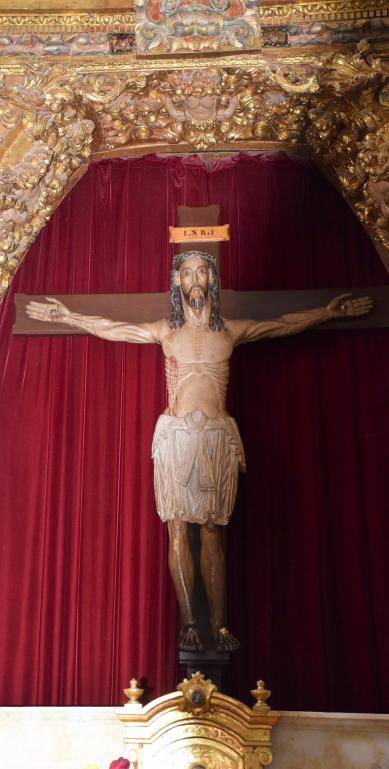 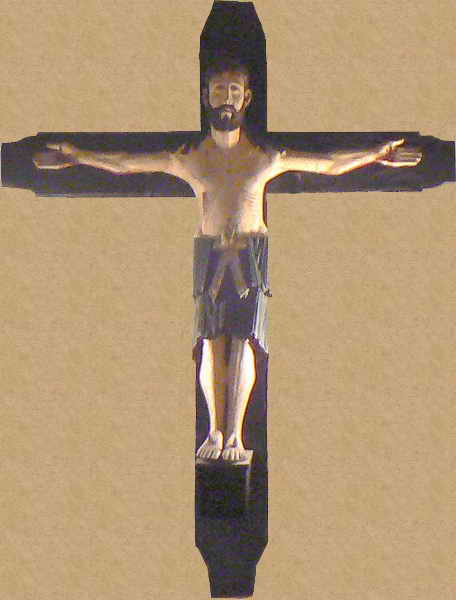 RASGOS ESENCIALES
No pretende el realismo.
Sacrifica la belleza por transmitir sentimientos de tranquilidad.
No hay señal alguna de sufrimiento.
El paño de la pureza queda por debajo de las rodillas.
Siglos XI y XII
CRISTO DE LA ZARZA (Iglesia S. Juan de Barbalos, Salamanca)
CRISTO DE CABRERA (Las Veguillas, Salamanca)
EL CRUCIFICADO GÓTICO
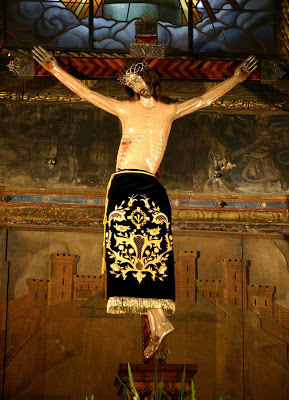 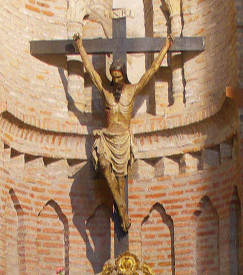 RASGOS ESENCIALES
Es un Cristo más humano.
Se muestra su sufrimiento y padecimiento:
La cabeza inclinada sobre el hombro derecho.
Ojos cerrados.
Inclinación de los brazos.
Piernas cruzadas y un solo clavo en los pies.
Desaparece el apoyo de los pies.
Aparece sangre y moratones.
Siglos XIII y XIV.
CRISTO CRUCIFICADO (Iglesia de S. Juan, Alba de Tormes)
CRISTO DE LOS MILAGROS o DE SANTANA (Iglesia Sancti Spiritus, Salamanca)
EL CRUCIFICADO RENACENTISTA
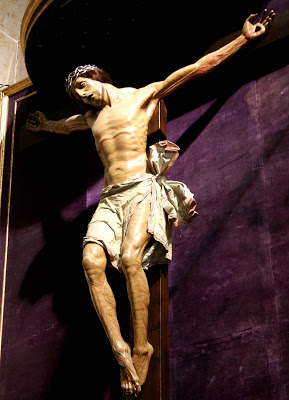 RASGOS ESENCIALES
Transmite al hombre desde la belleza.
Se impone la perfección de la figura humana frente a lo que representa.
Se acorta el paño de pureza por encima de la rodilla, dejando entrever la forma de las piernas.
Siglos XV y XVI.
CRISTO DE LA AGONÍA (Catedral Nueva, Salamanca)
EL CRUCIFICADO BARROCO
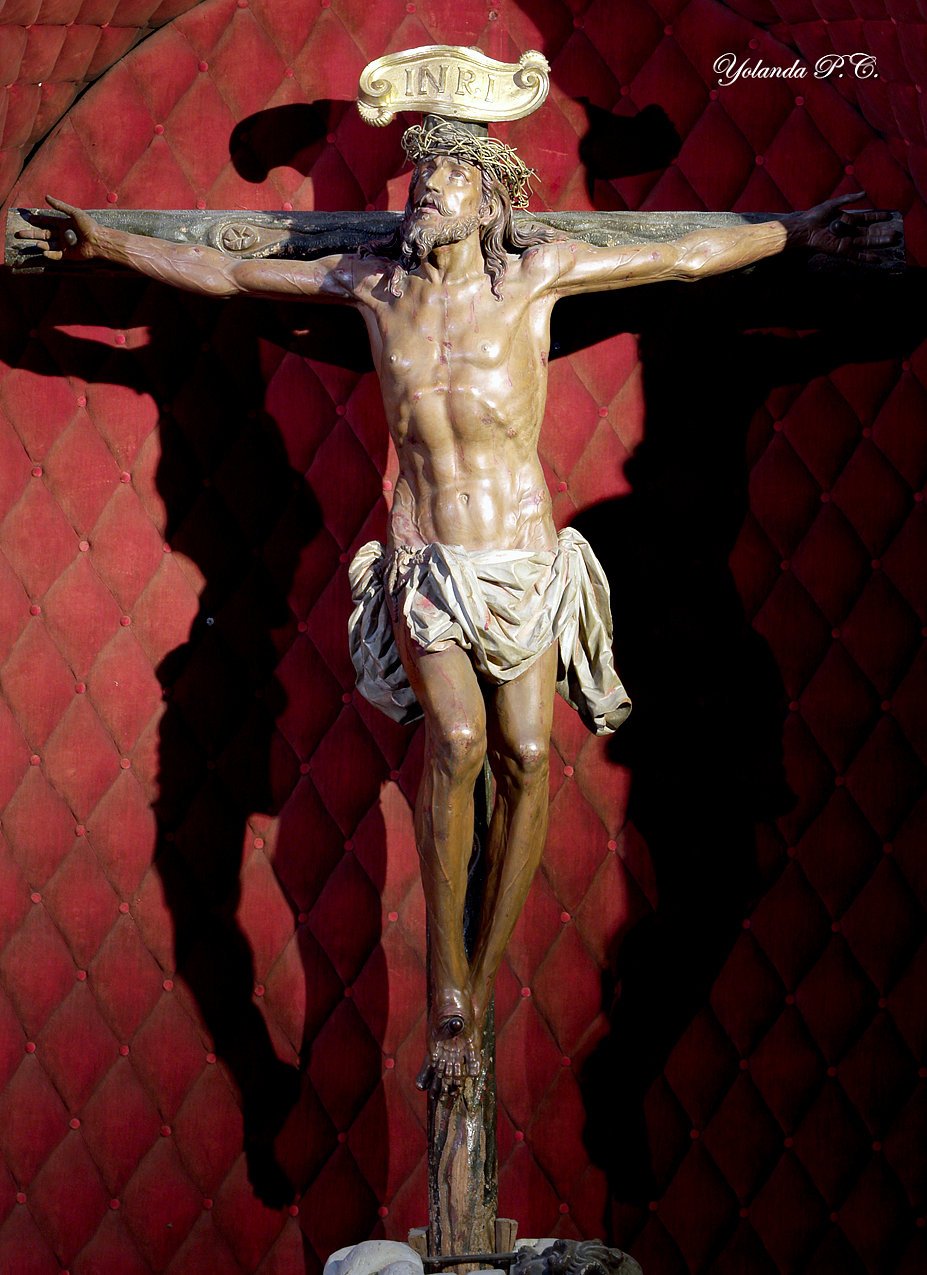 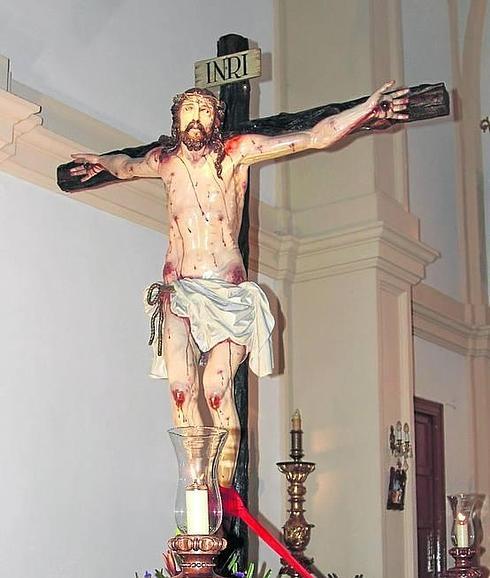 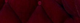 RASGOS ESENCIALES
Seguía los patrones marcados por la Iglesia.
Exalta la belleza.
Muestra el sufrimiento y el realismo de la Pasión.
Muestra la doble naturaleza humana y divina.
Siglos XVI al XVIII.
CRISTO del PERDÓN (Convento de las Bernardas, Salamanca)
CRISTO DE LA AGONÍA (Convento de San Francisco, Salamanca)
EL CRUCIFICADO más allá del BARROCO
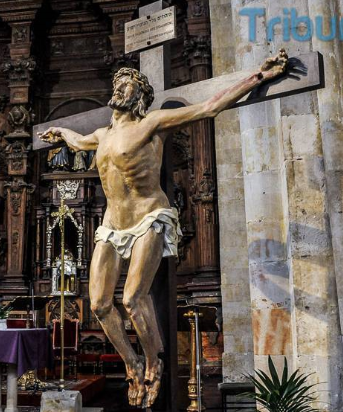 RASGOS ESENCIALES
En nuestros días se están realizando esculturas de estilo neobarroco.
Transmiten realismo y belleza.
Siglos XIX al XXI
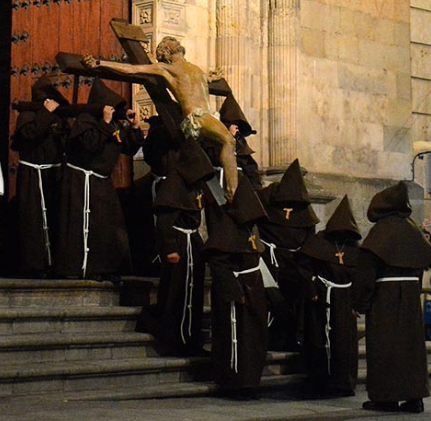 CRISTO de la HUMILDAD en procesión (Iglesia de San Martín, Salamanca)
CRISTO de la HUMILDAD (Iglesia de San Martín, Salamanca)
ACTIVIDAD PARA EL ALUMNO
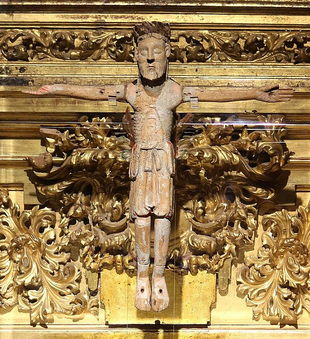 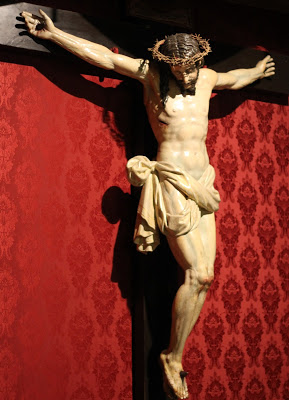 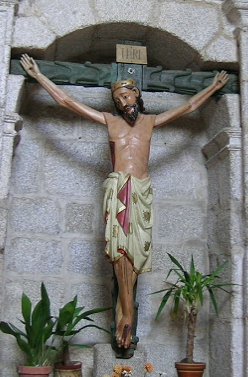 CRISTO de las BATALLAS (Catedral Nueva, Salamanca)
CRISTO de las BATALLAS (Montemayor del Río, Salamanca)
CRISTO de los DOCTRINOS (Iglesia de la Purísima, Salamanca)
Especificar estilo artístico de cada una de las figuras y características.
¿Qué te transmite cada obra?¿Cuál te gusta más y por qué?